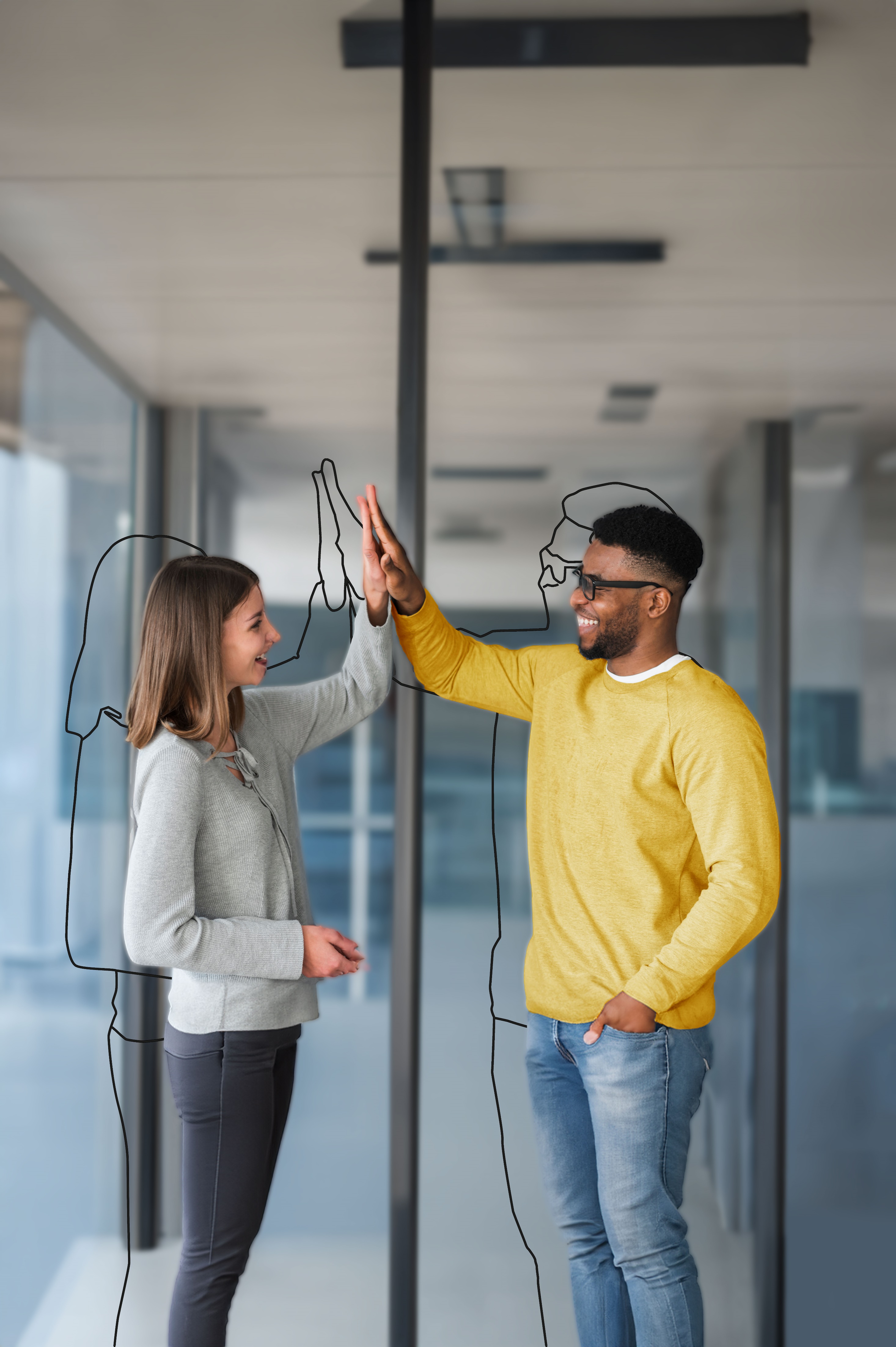 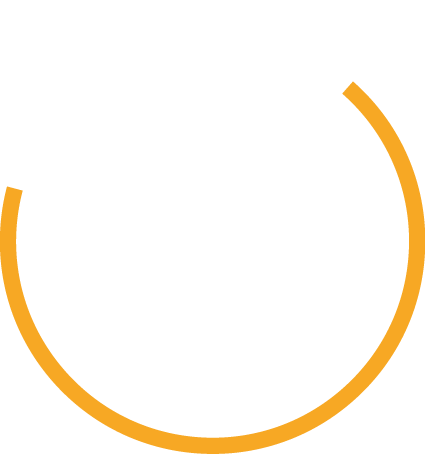 Willkommen zum Online-Aktionstag

„Medizin und Alternativen“
Agenda
14.45 Uhr - Start Technik-Check und Zoom-Meeting 
15.00 Uhr - offizieller Start 
15.00 Uhr - Vorstellung Medizin Uni Heidelberg (Fr. Nützenadel) 
15.15 Uhr - Vorstellung Optometrie, Audiologie und Digital Health Management HS Aalen (Fr. Schaible)
15.30 Uhr - Vorstellung Gesundheitsmanagement und Physician Assistant HS Aalen (Fr. Gaugler)
Ab 15.45 Uhr: Offene Fragerunde
Medizinstudium (Universität Heidelberg)
Beginn: Immer zum Wintersemester
Dauer: 12 Semester + 3 Monate
Zulassungsvoraussetzungen: Allgemeine Hochschulreife
Auswahlkriterien: 
Abiturnote
Ergebnis des Tests für Medzinische Studiengänge (TMS)
Bonuspunkte (z. B. Berufsausbildung, FSJ)
Voraussetzungen:
Naturwissenschaftliches Grundverständnis
Fähigkeit zu Konzentriertem und ausdauerndem Lernen
Soziale Kompetenzen
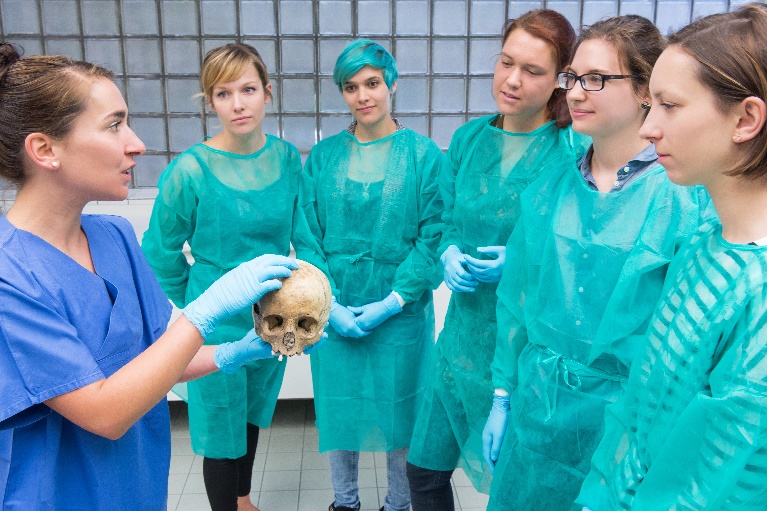 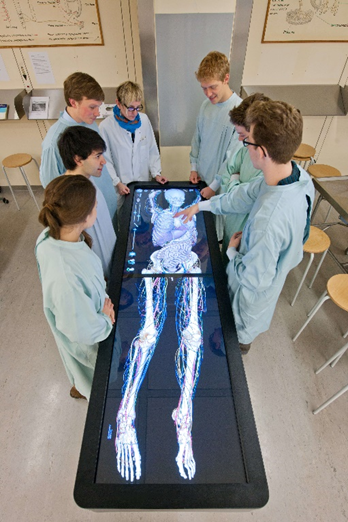 Was spricht für ein Medizinstudium?
Interessantes, vielseitiges Studium
Viel soziale Interaktion, Kommunikation und Teamarbeit 
„Sinn und Berufung“
Zahlreiche Berufsmöglichkeiten in 
Krankenversorgung, Forschung, Industrie, 
Verwaltung etc.
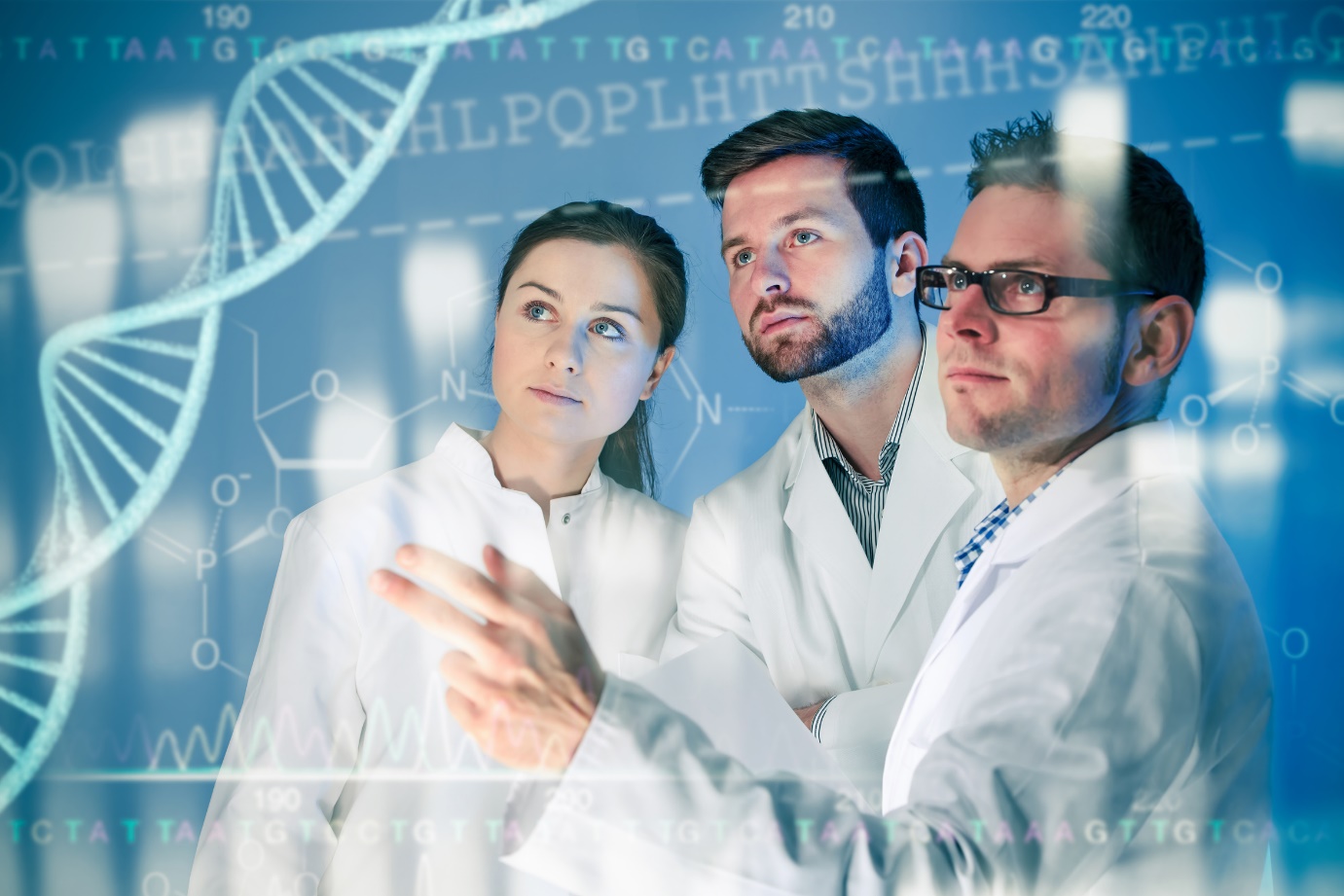 Aufbau des Medizinstudiums
Warum gerade in Heidelberg Medizin studieren?
Studienverlauf flexibel und mit individuellen Vertiefungsmöglichkeiten
Großer Wahlfachbereich
Kursfreies Semester für die Forschung/Forschungslandschaft
Promotionsprogramm
Zahlreiche Möglichkeiten für Auslandsstudium
Digitale Lehrangebote
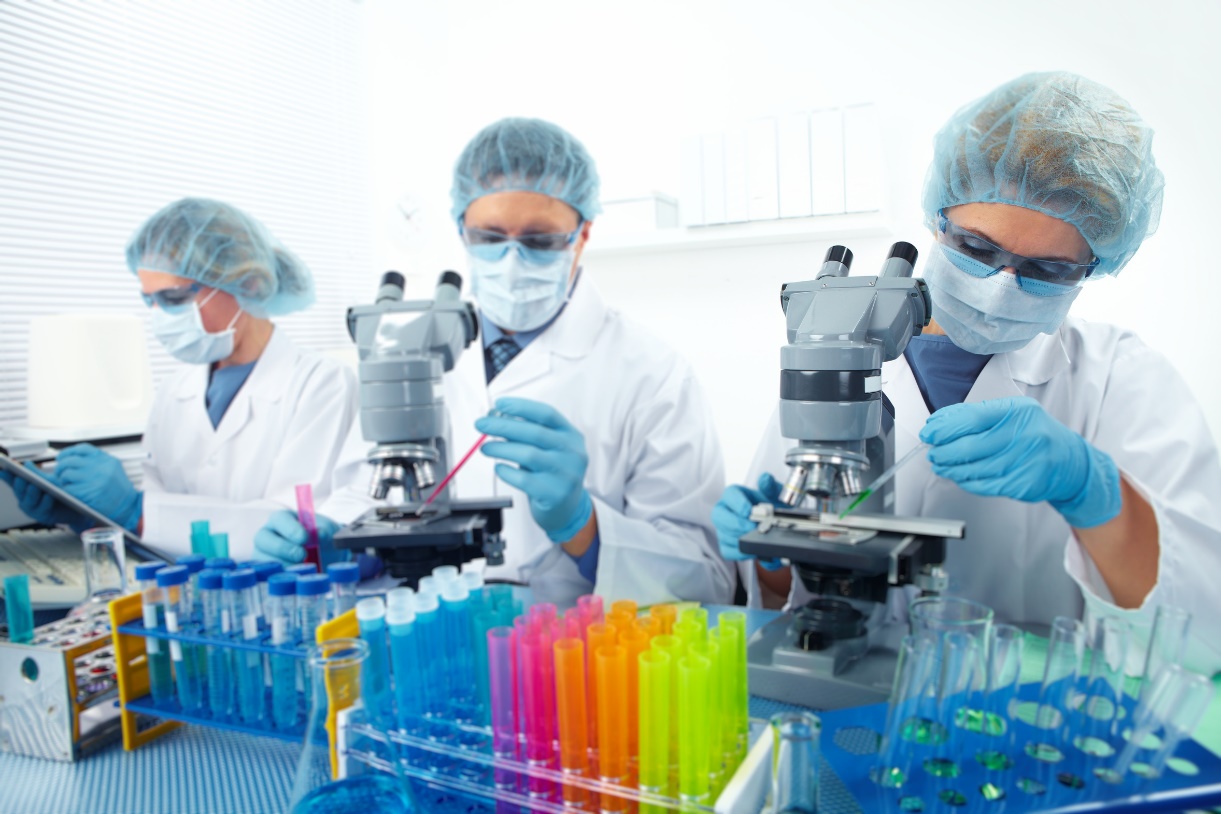 Welche Lehrsituationen erwarten mich?
VorlesungenIm Hörsaal
SeminareIn stabilen Kleingruppen
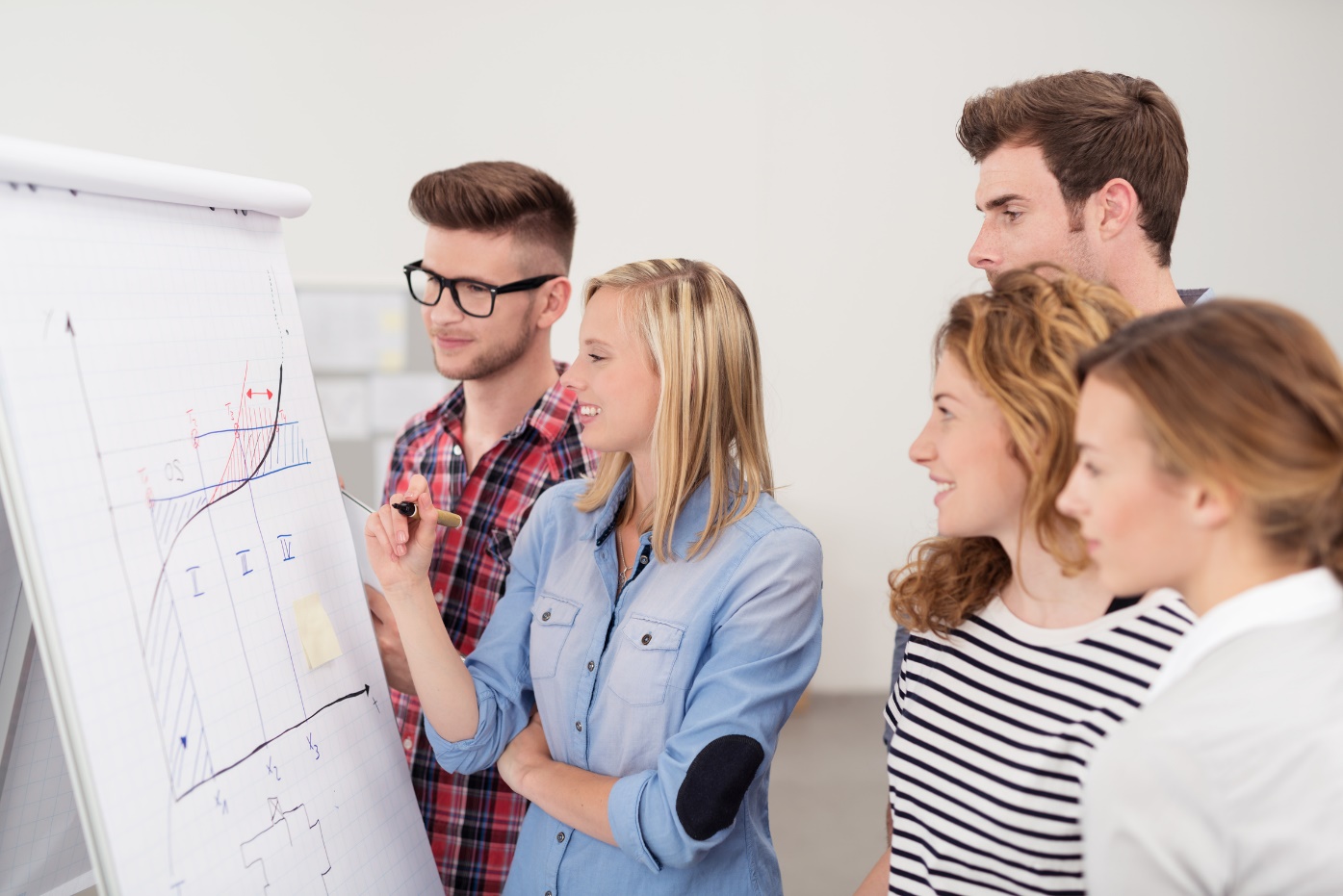 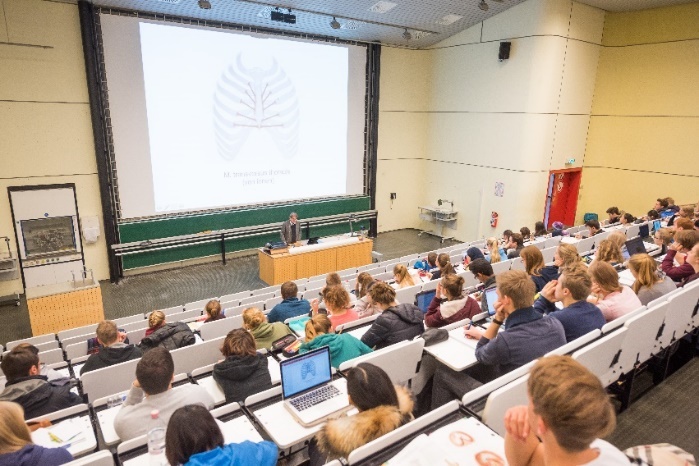 Welche Lehrsituationen erwarten mich?
Im Praktikum
Am Patienten
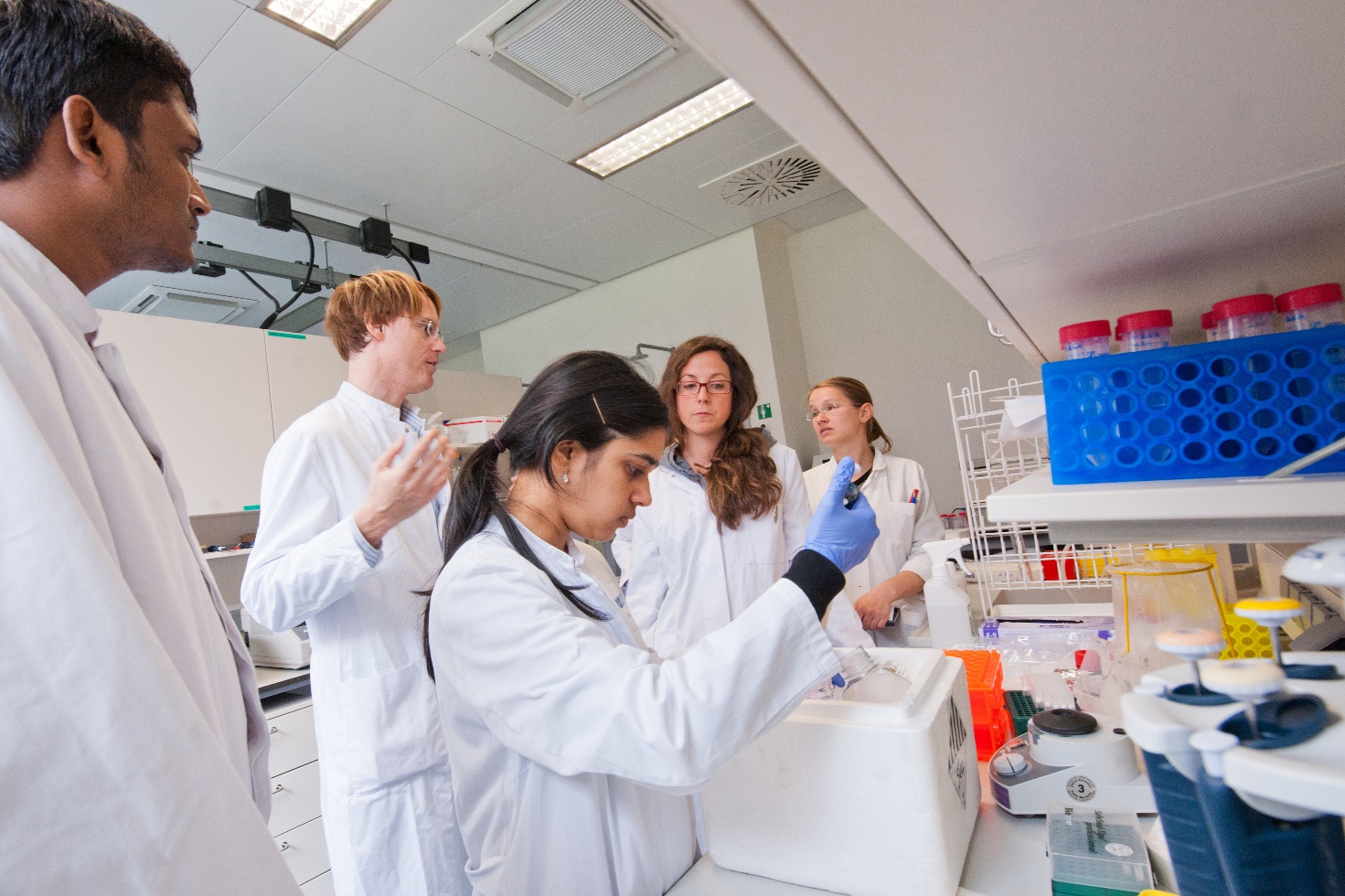 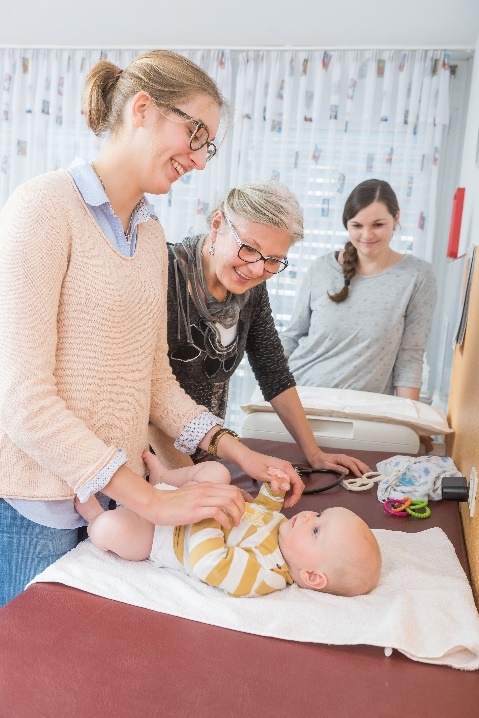 Welche Lehrsituationen erwarten mich?
SkillsLab
Lernen am Modell und an Kommilitonen
Medi-KIT
Kommunikations- undInteraktionstraining  mitSchauspielpatienten
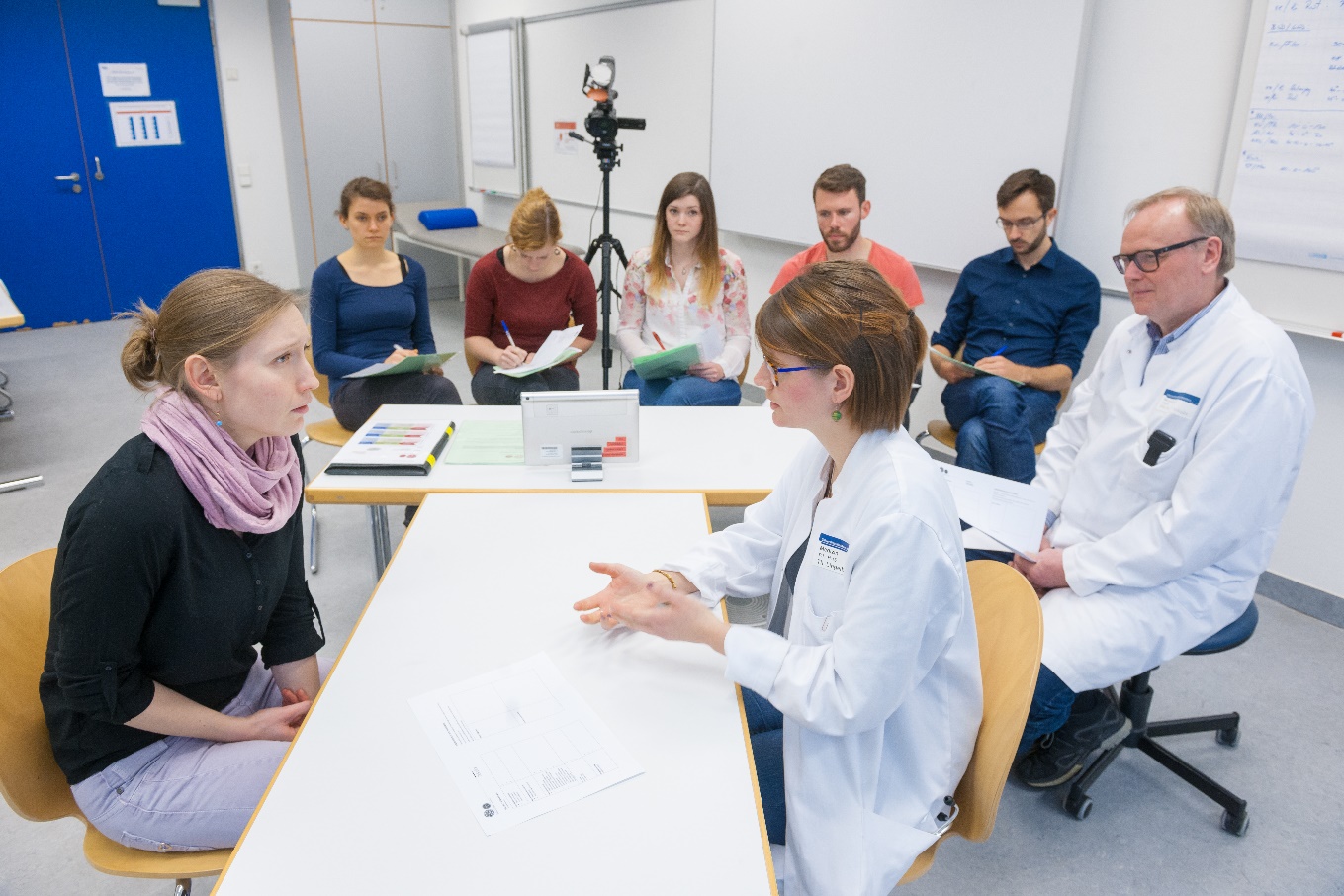 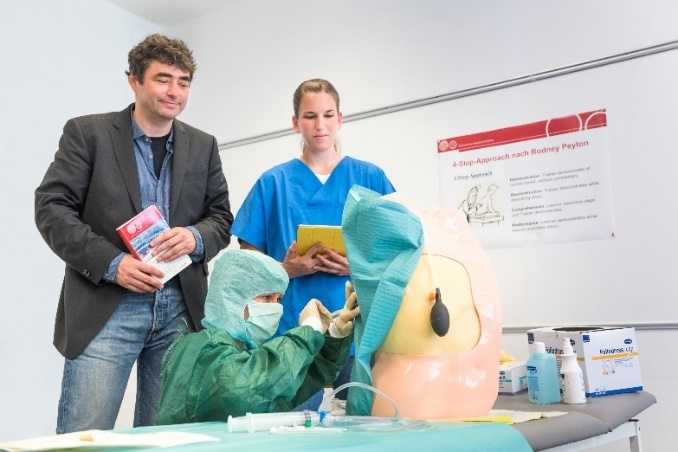 Mehr Informationen zum Studium und zur Bewerbung
https://www.medizinische-fakultaet-hd.uni-heidelberg.de/studium-lehre/studium/medizin

HEIPOD
	Folge 30: WIE WÄR'S MIT... MEDIZIN?


E-Mail an: Susanne.nuetzenadel@med.uni-heidelberg.de
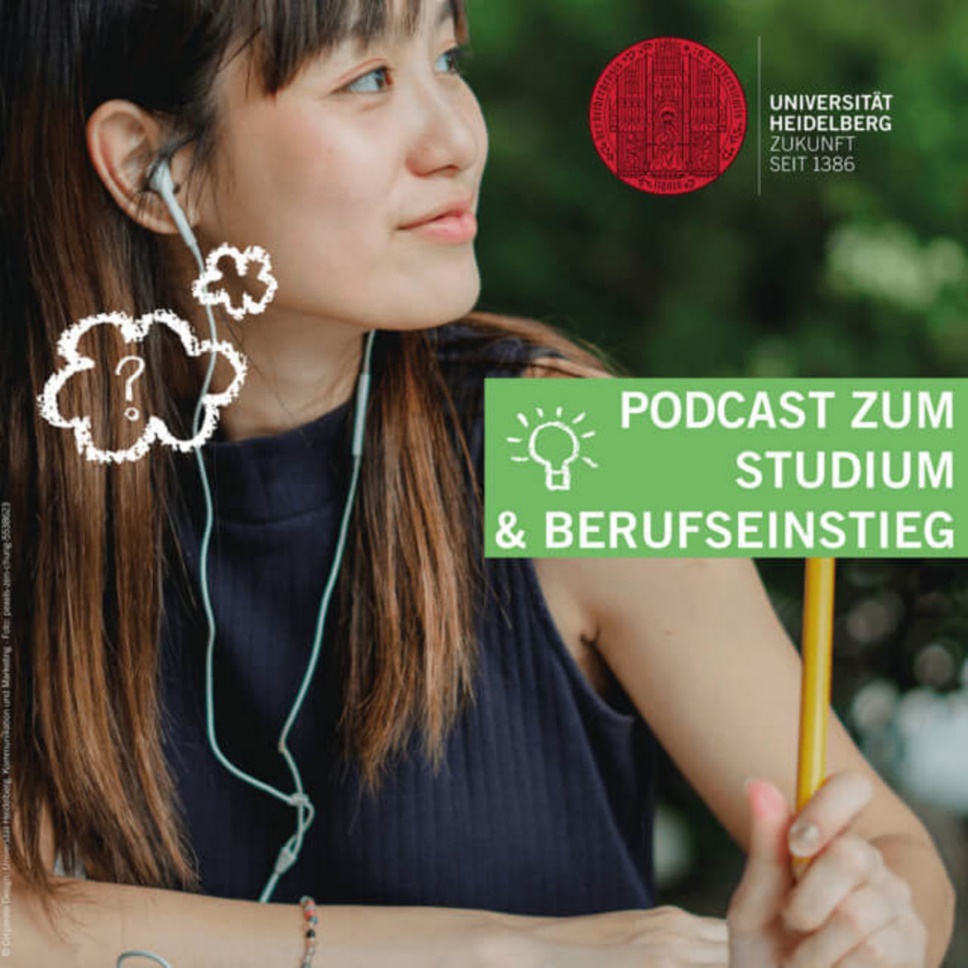 Optometrie (Hochschule Aalen)
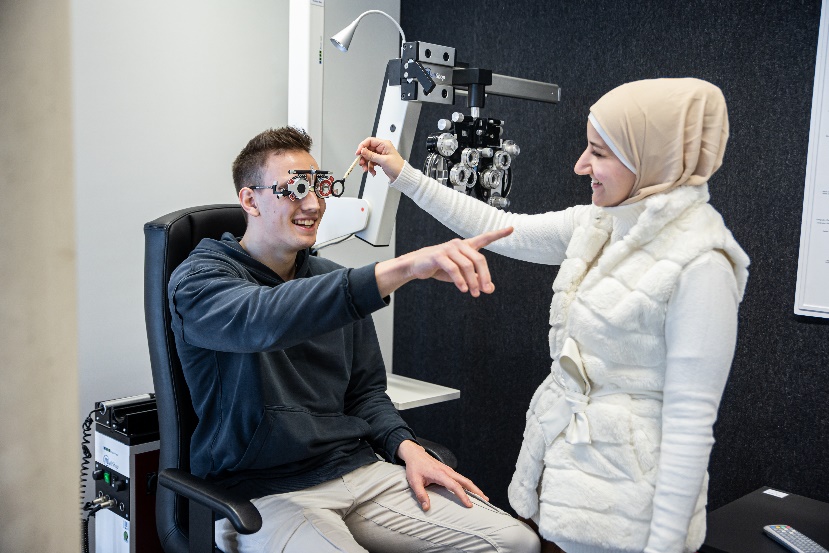 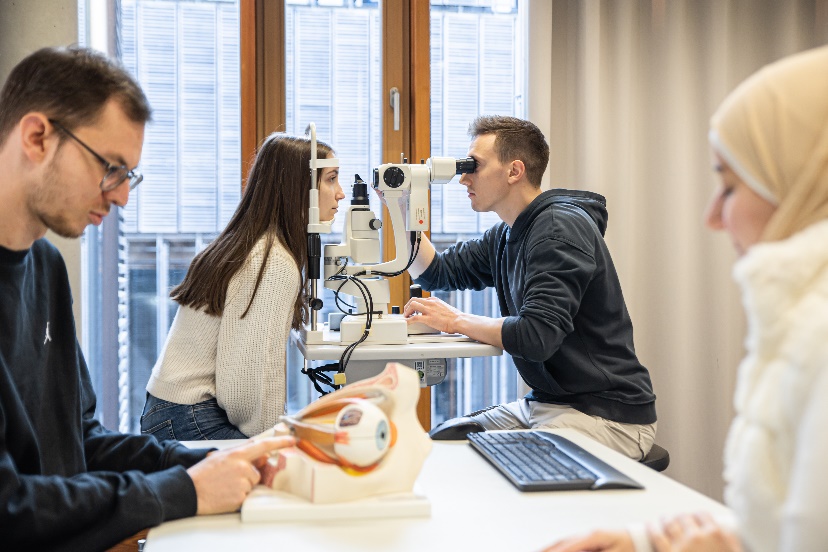 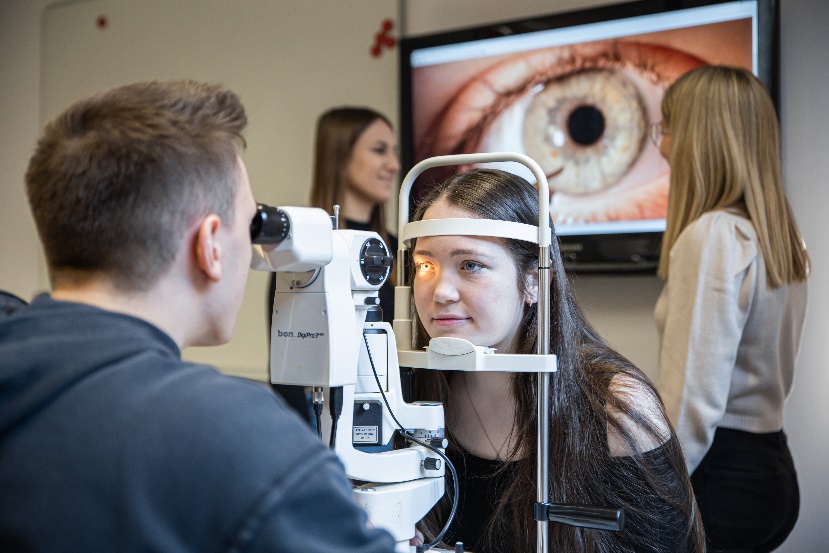  Wahl zwischen Augenoptik/Optometrie oder Klinische Optometrie
Beginn: immer zum Wintersemester
Zulassungsvoraussetzungen: Kein NC, keine Vorkenntnisse oder Vorpraktika nötig
Deine Interessen: Umgang mit Menschen bzw. Patient:innen, medizinische und naturwissenschaftliche Inhalte mit Spezialisierung auf unser Sehorgan, Technik
Dauer: 7 Semester (inkl. Praxissemester)
Berufsoptionen: Augenärztliche Praxen, Laserkliniken, Krankenhäuser, Kontaktlinsenindustrie, Brillengeschäft uvm.
Audiologie und Hörakustik (Hochschule Aalen)
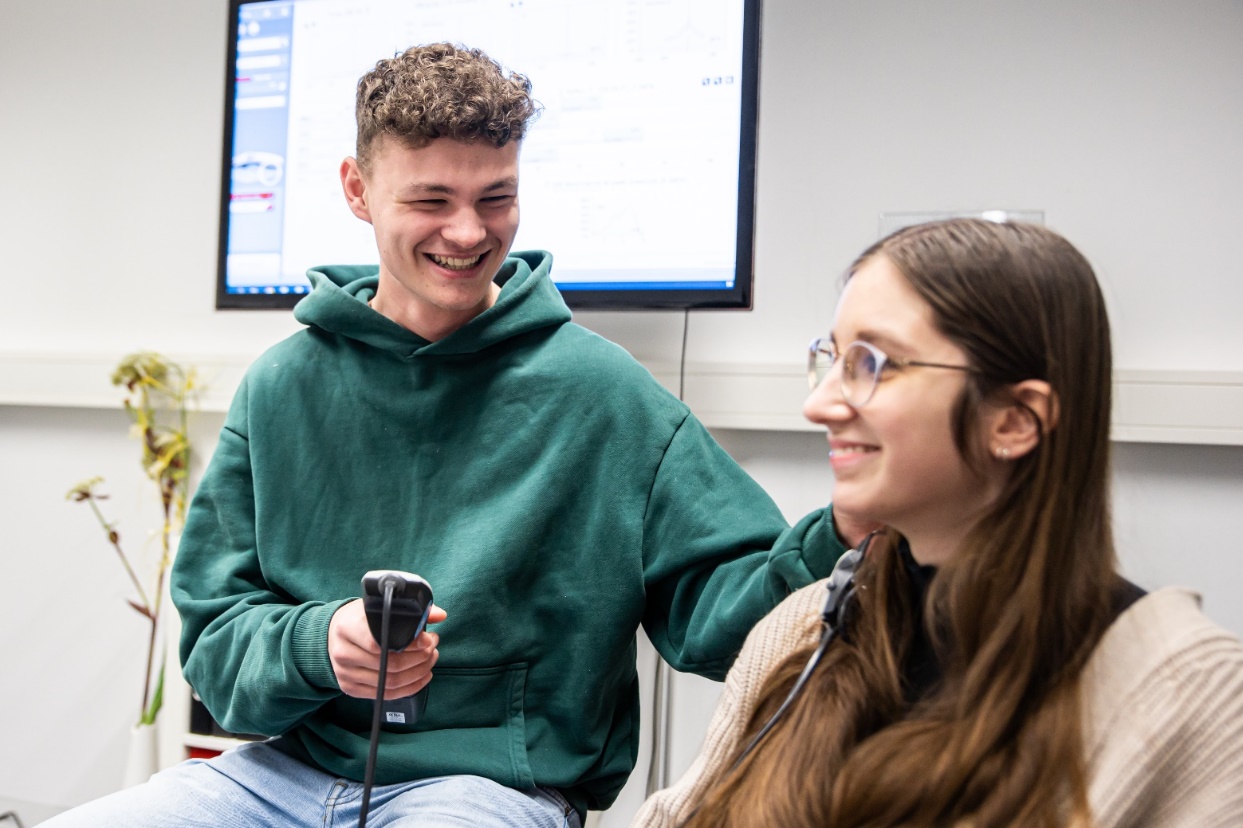 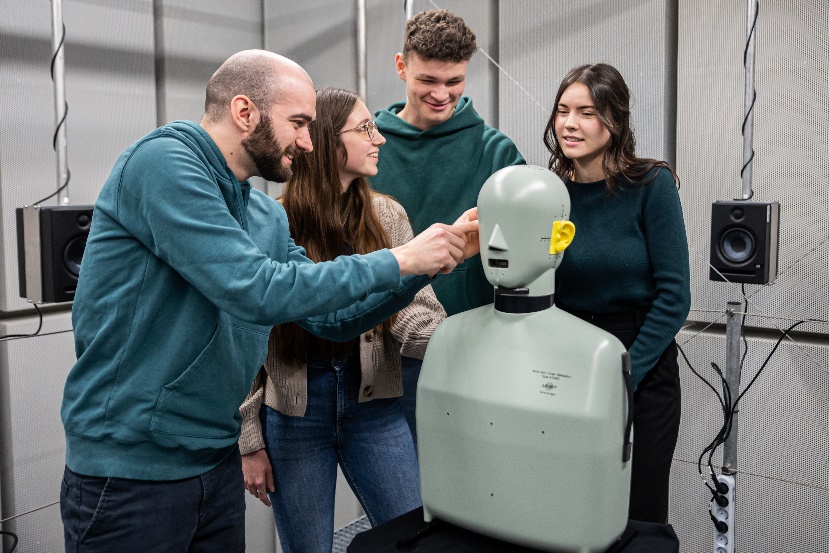 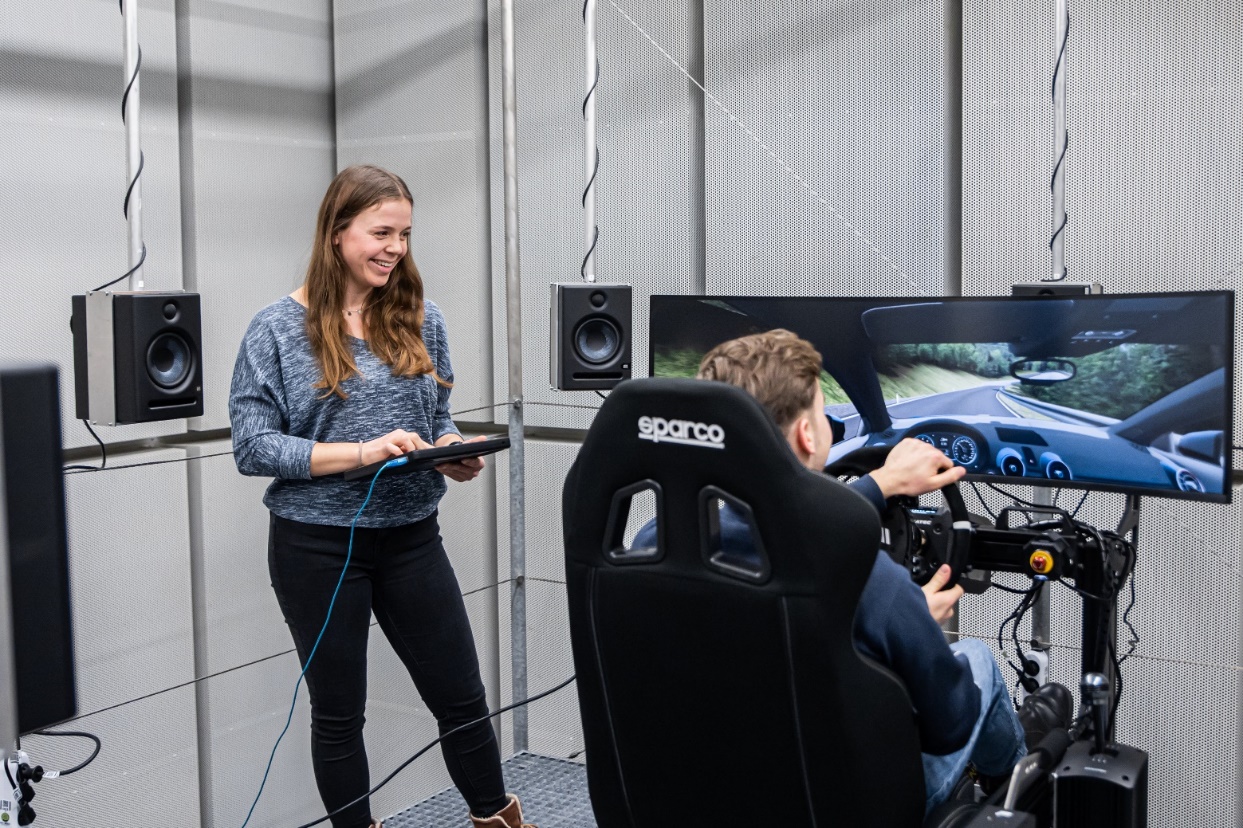 Beginn: immer zum Wintersemester
Zulassungsvoraussetzungen: Kein NC, keine Vorkenntnisse oder Vorpraktika nötig
Deine Interessen: Umgang mit Menschen bzw. Patient:innen, medizinische und naturwissenschaftliche Inhalte mit Spezialisierung auf unser Hörorgan, Technik
Dauer: 7 Semester (inkl. Praxissemester)
Berufsoptionen: Automobilindustrie, audiologische Industrie, Krankenhäuser, Hörakustikfachgeschäfte uvm.
Digital Health Management (Hochschule Aalen)
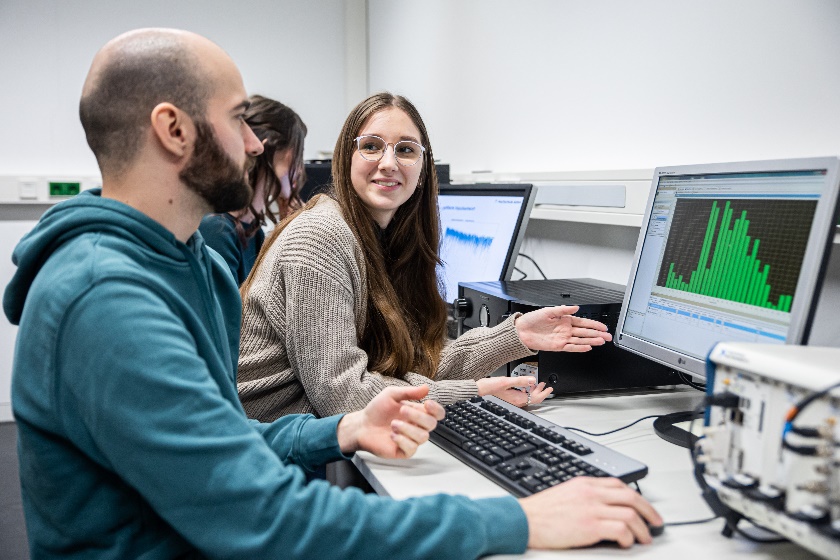 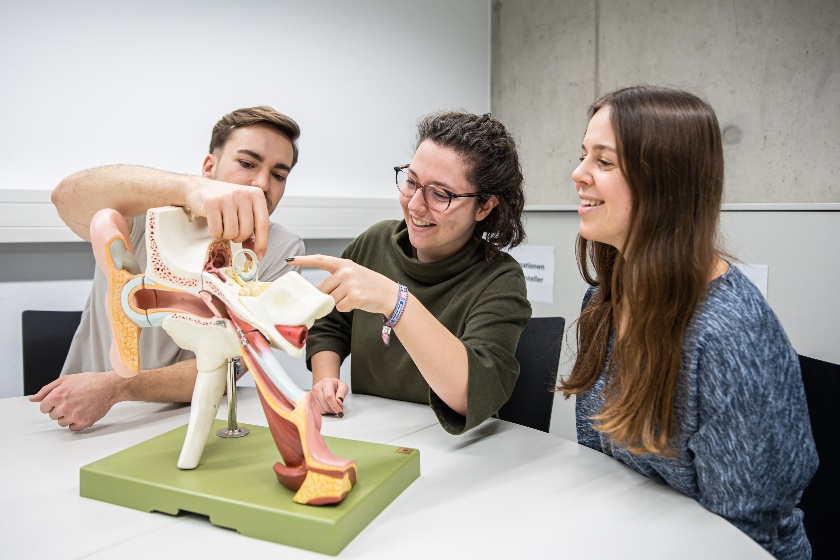 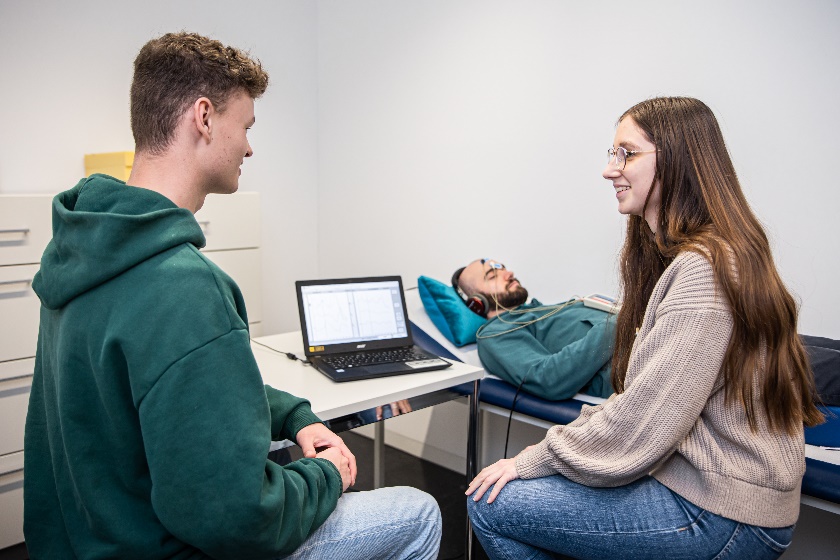 Beginn: immer zum Wintersemester
Zulassungsvoraussetzungen: Kein NC, keine Vorkenntnisse oder Vorpraktika nötig
Deine Interessen: Medizin, allgemeine gesundheitswissenschaftliche Themen, Informatik, Management/BWL, Technik
Dauer: 7 Semester (inkl. Praxissemester)
Berufsoptionen: Softwarefirmen, Krankenhäuser, Krankenkassen, Arztpraxen, Gesundheits-/ Pharmaindustrie uvm.
Gesundheitsmanagement (Hochschule Aalen)
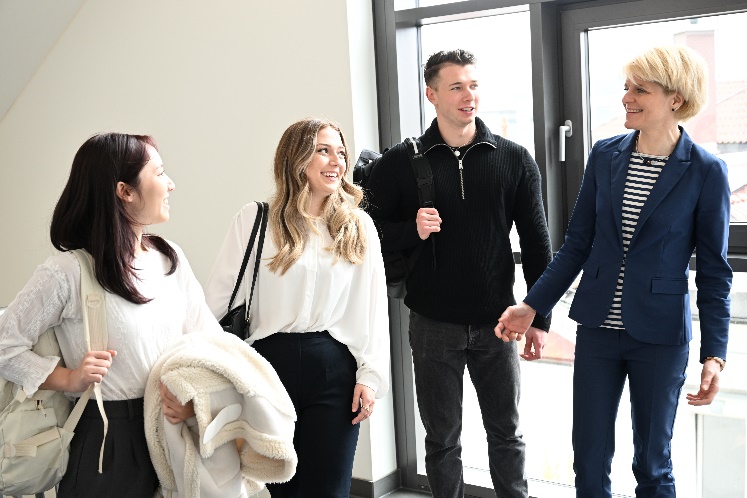 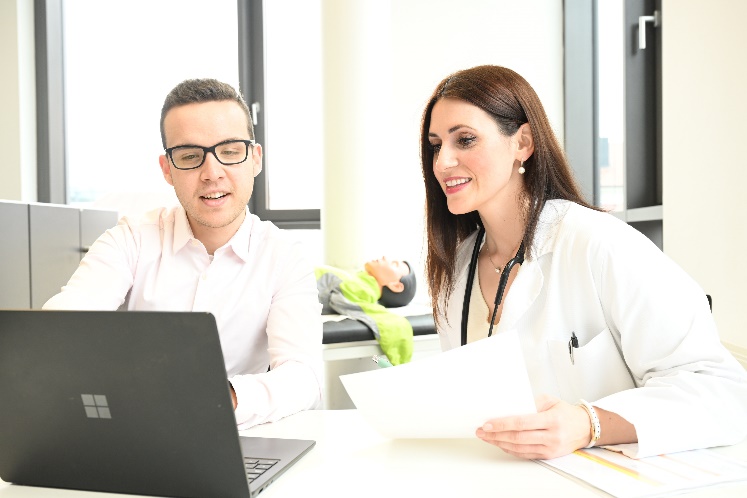 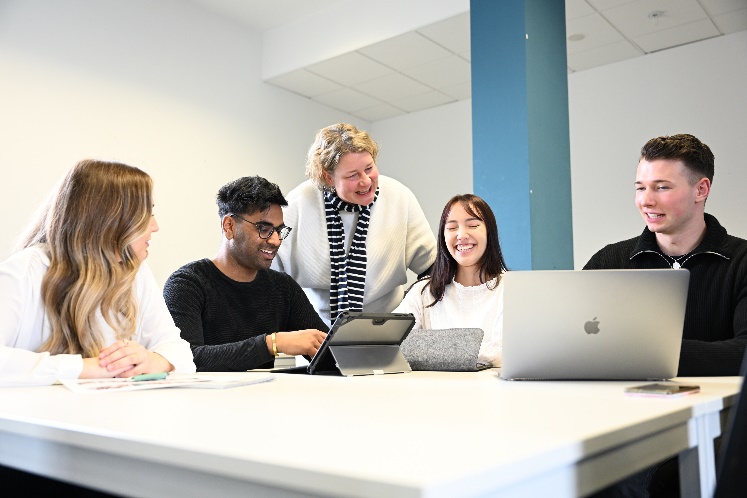 Beginn: immer zum Wintersemester
Zulassungsvoraussetzungen: Kein NC, keine Vorkenntnisse oder Vorpraktika nötig
Deine Interessen: Gesundheit, Management/BWL, allgemeine gesundheitswissenschaftliche Themen, Gesellschaft 
Dauer: 7 Semester (inkl. Praxissemester)
Berufsoptionen: Gesundheitseinrichtungen, Gesundheitsindustrie, Krankenkassen/-versicherungen, öffentliche Einrichtungen, Arztpraxen, Gesundheitswesen, Betriebe uvm.
Physician Assistant (Hochschule Aalen)
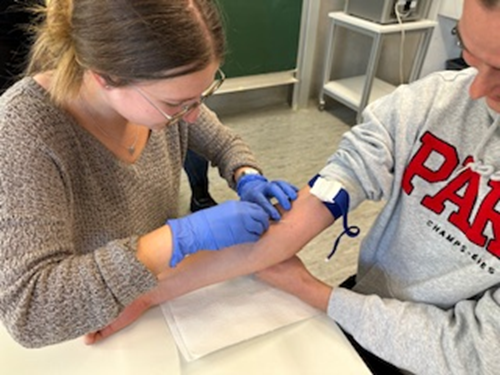 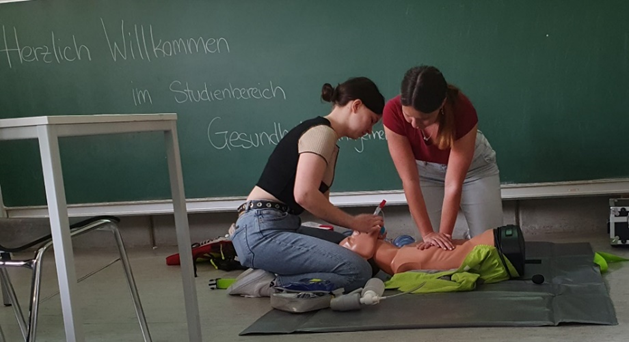 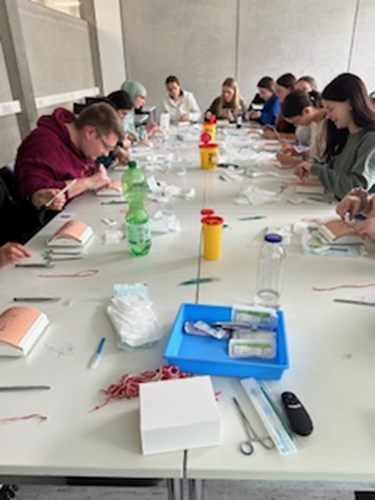 Beginn: immer zum Wintersemester
Zulassungsvoraussetzungen: allgemeine Hochschulreife, Vorpraktikum
Deine Interessen: Medizin, Gesundheit /Pflege, Management/BWL, allgemeine gesundheitswissenschaftliche Themen, Gesellschaft 
Dauer: 8 Semester (inkl. Praxissemester)
Berufsoptionen: Kliniken, MVZn, Arztpraxen, Gesundheitswesen uvm.
Offene Fragerunde & weiterführende Links zur Info
Gesundheits-management & Physician Assistant
Optometrie, Audiologie & Digital Health Management
Medizin
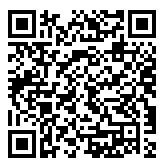 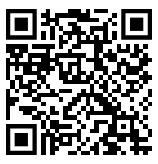 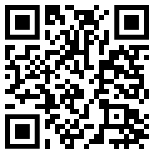